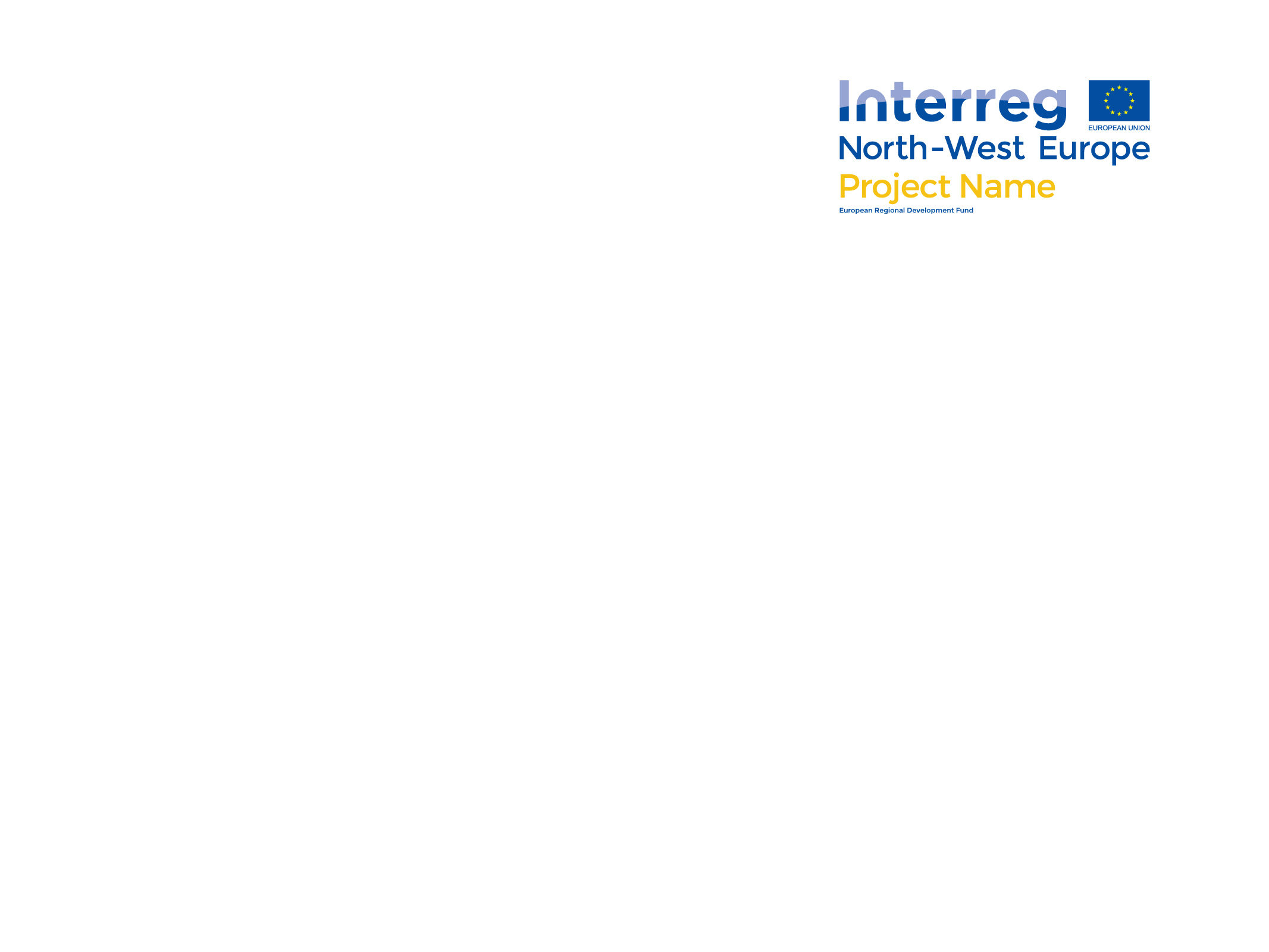 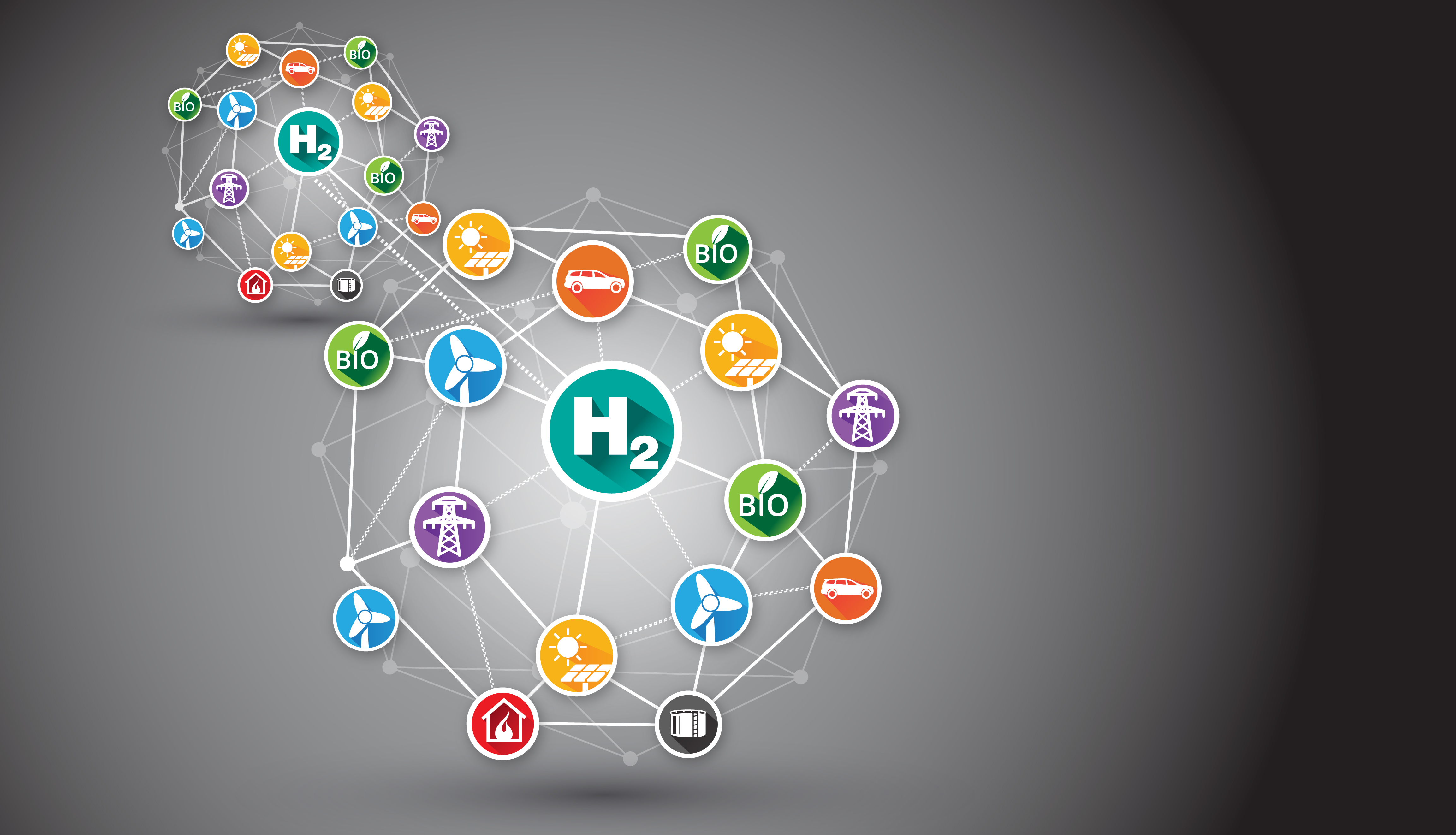 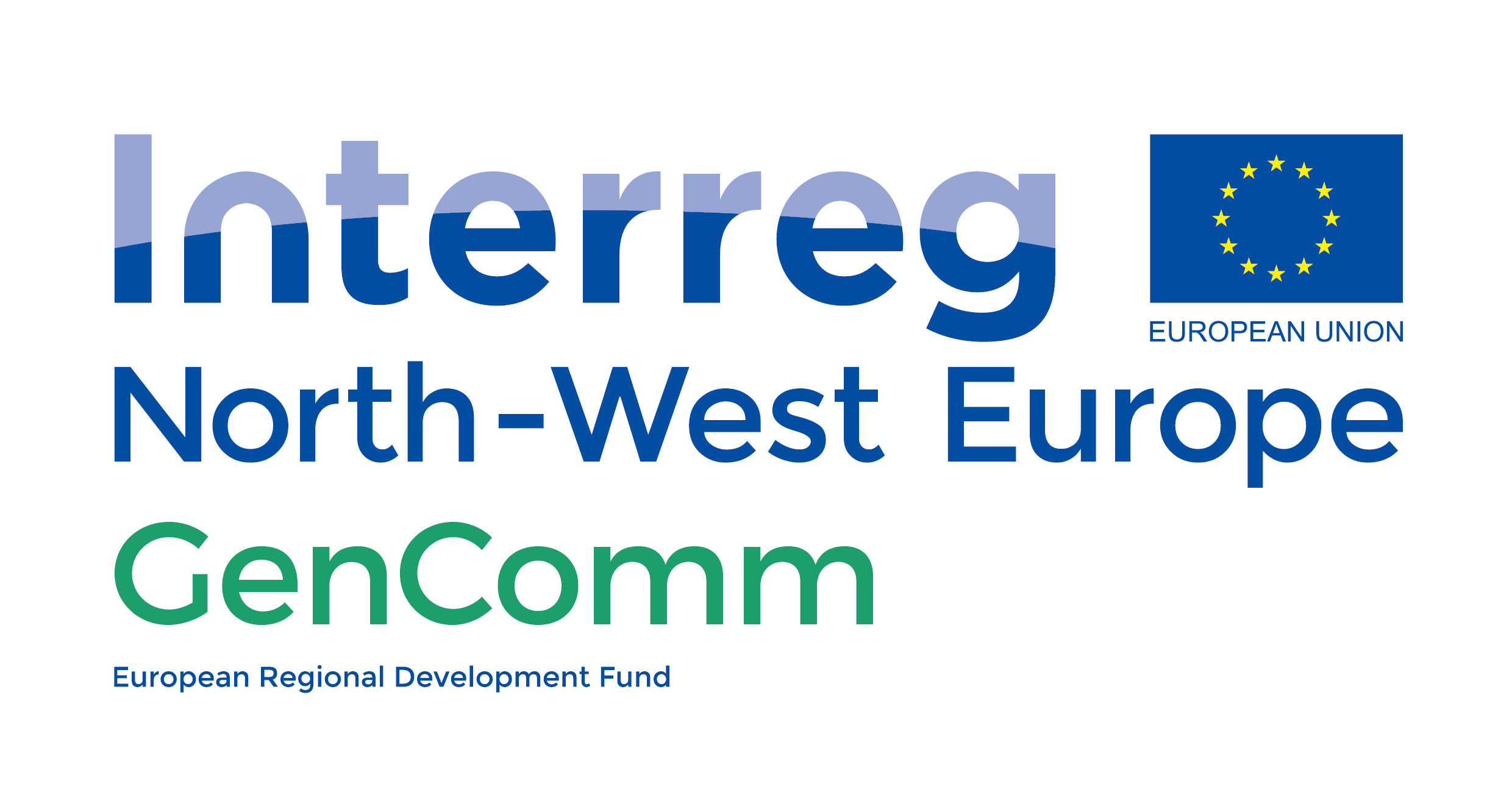 Energia


Galway Partner Meeting #21 


22 September 2022
Place image in this area.
WPI3 – Wind to Wheel
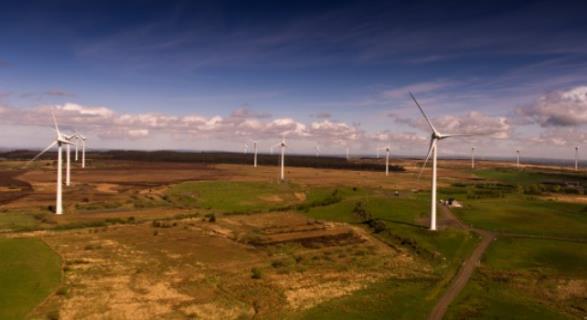 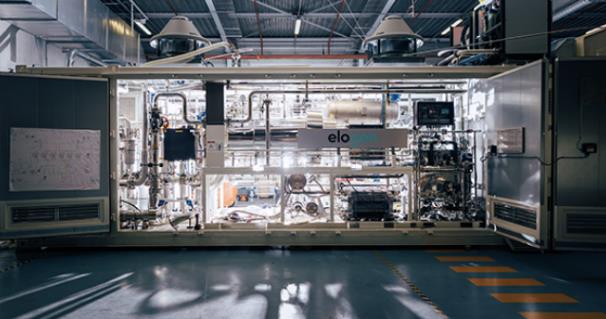 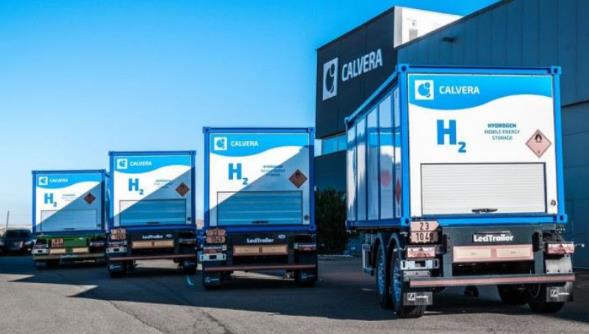 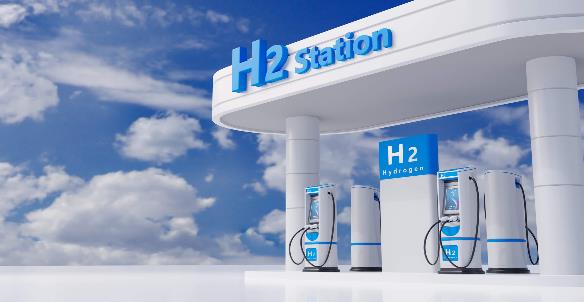 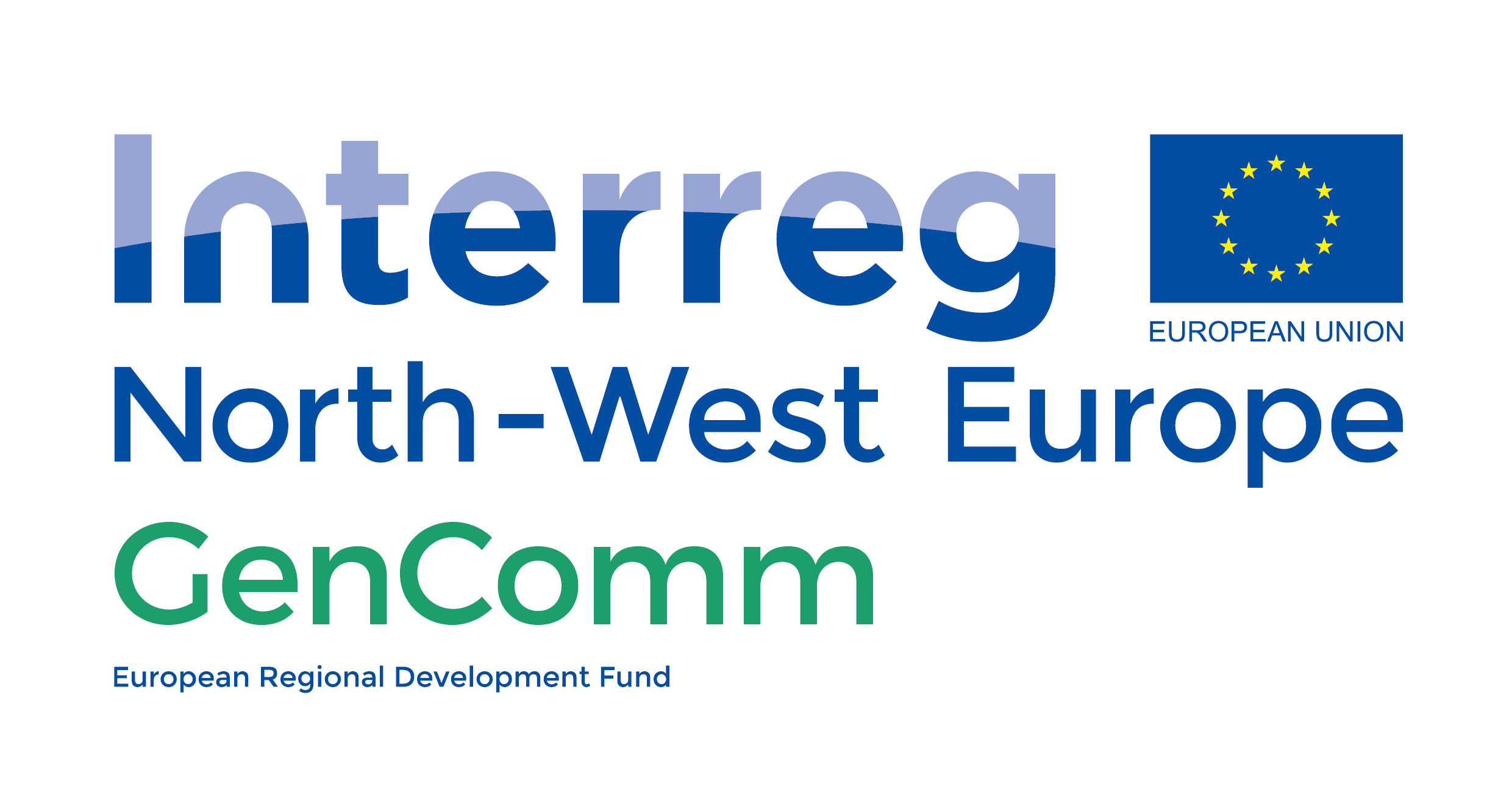 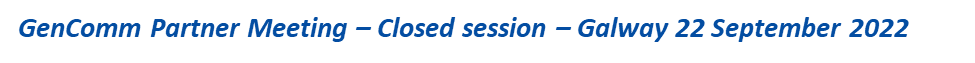 Looking Back to February 2022
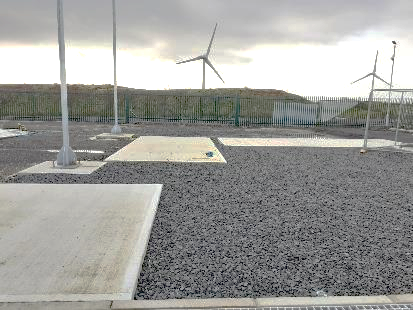 Long Mountain civil works complete up to delivery.

Electrolyser still being built.

Three hydrogen trailers moving hydrogen from a temporary supply.

HRS dispensing hydrogen across six buses.
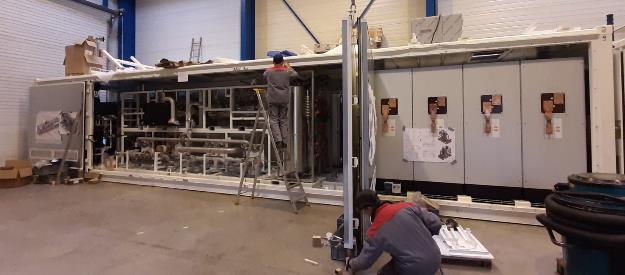 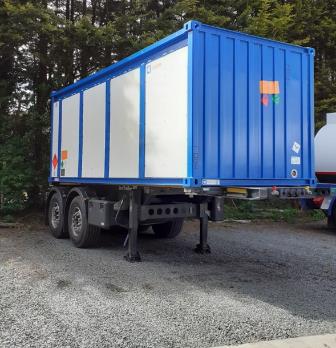 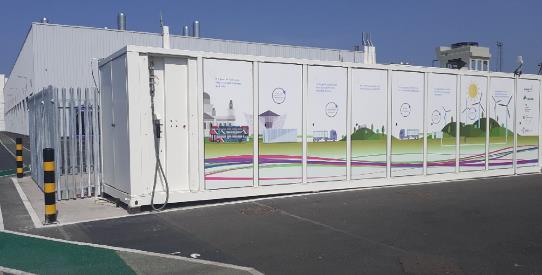 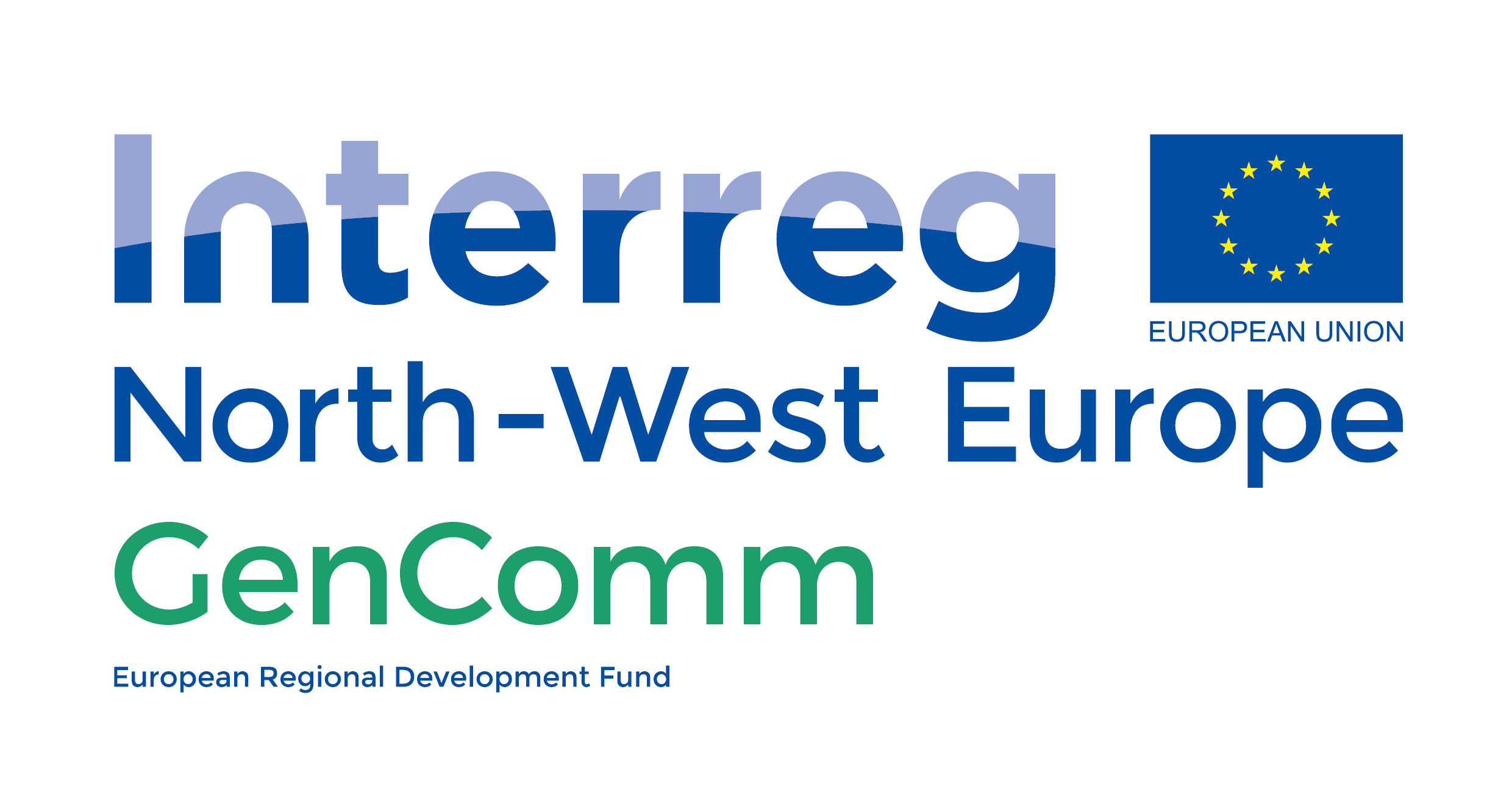 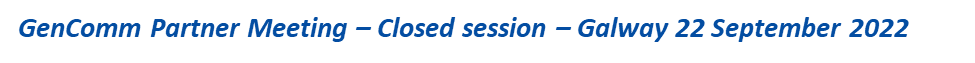 Long Mountain Wind Farm
19th August 2022
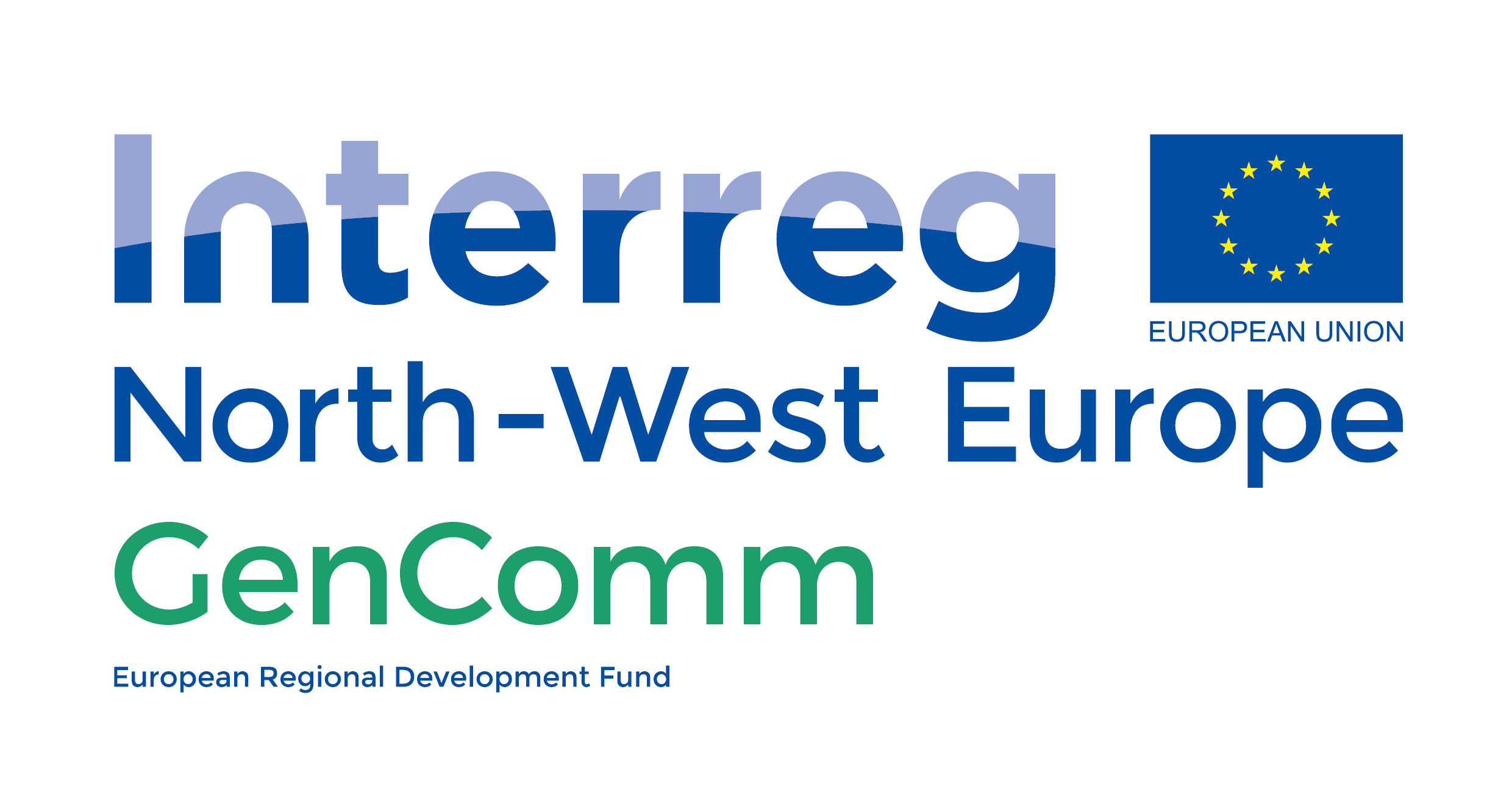 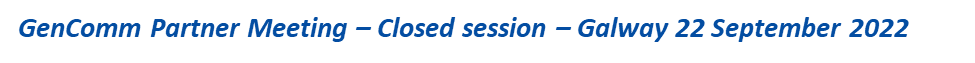 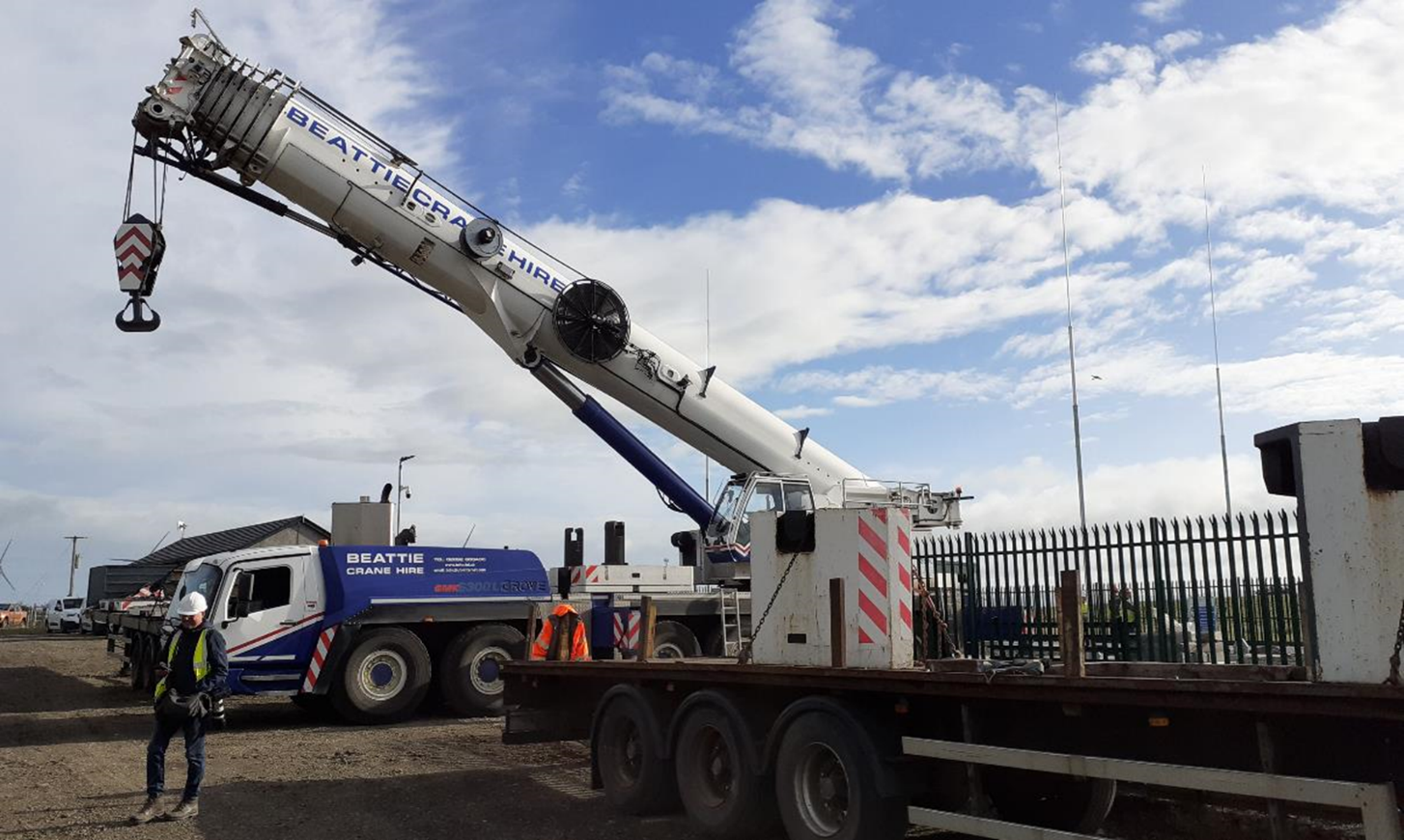 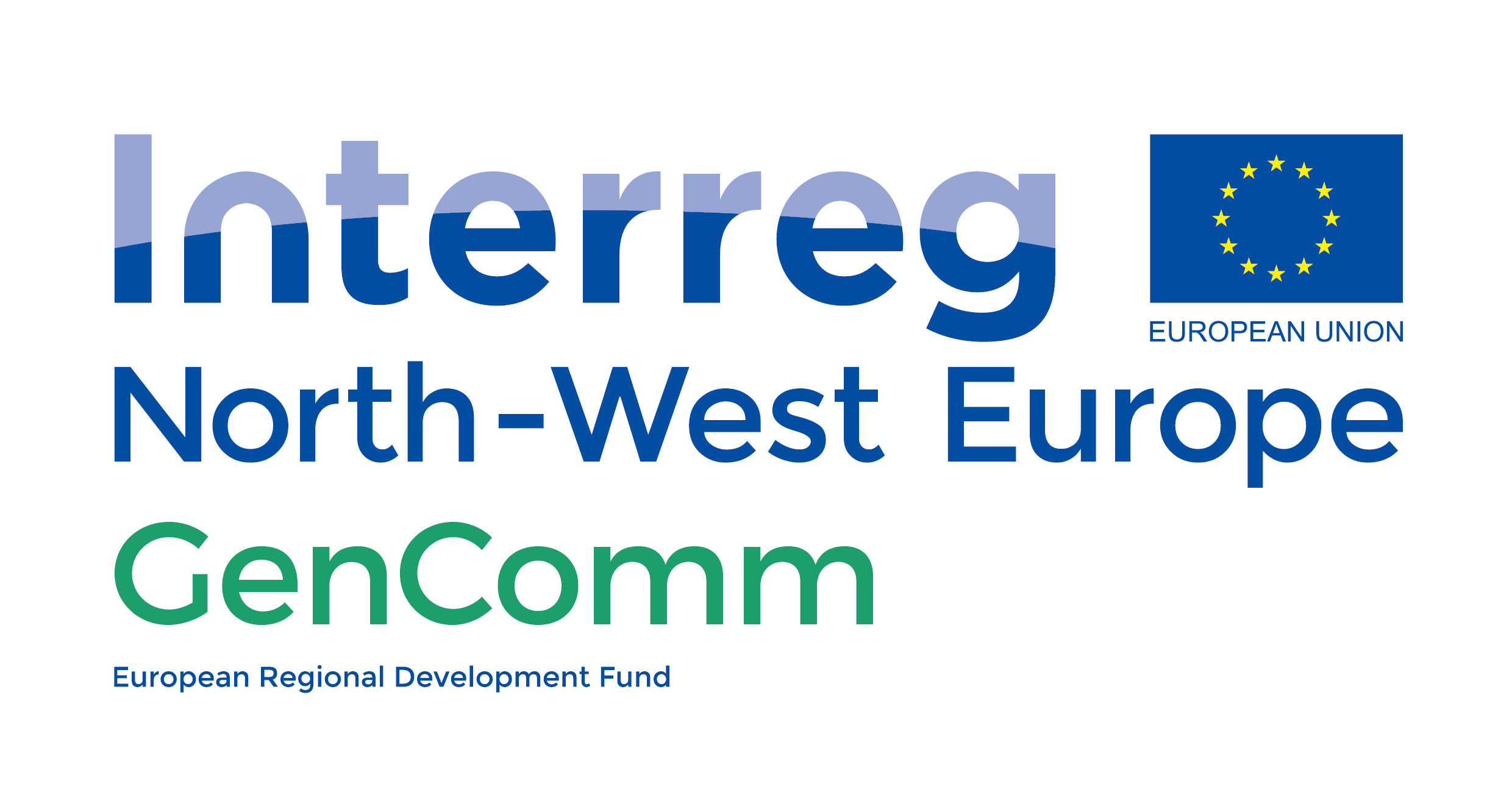 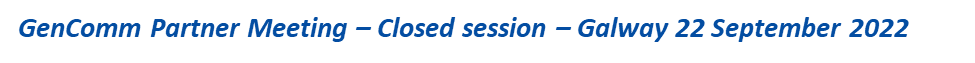 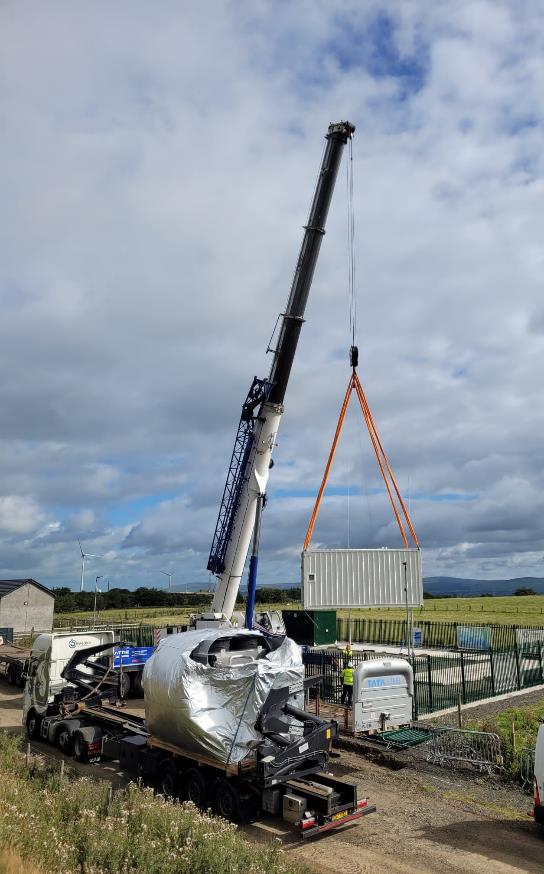 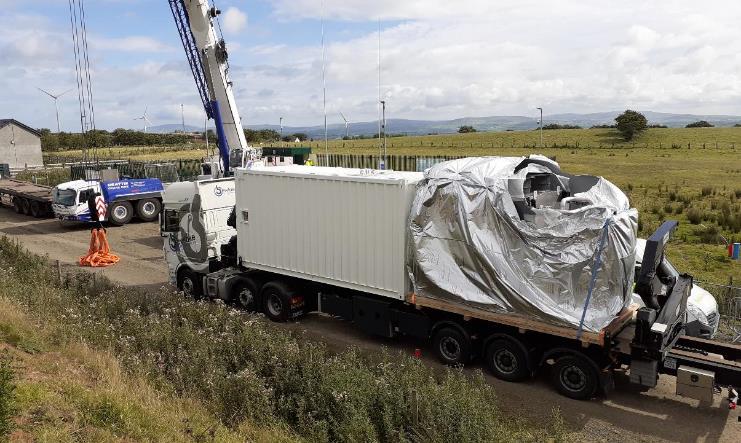 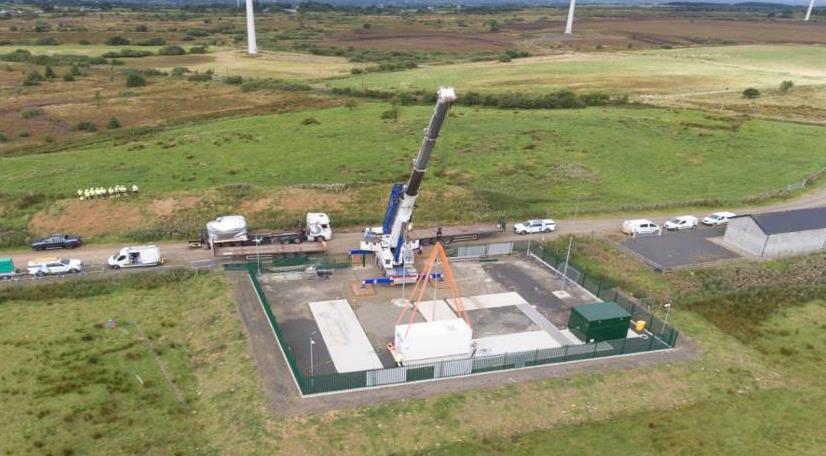 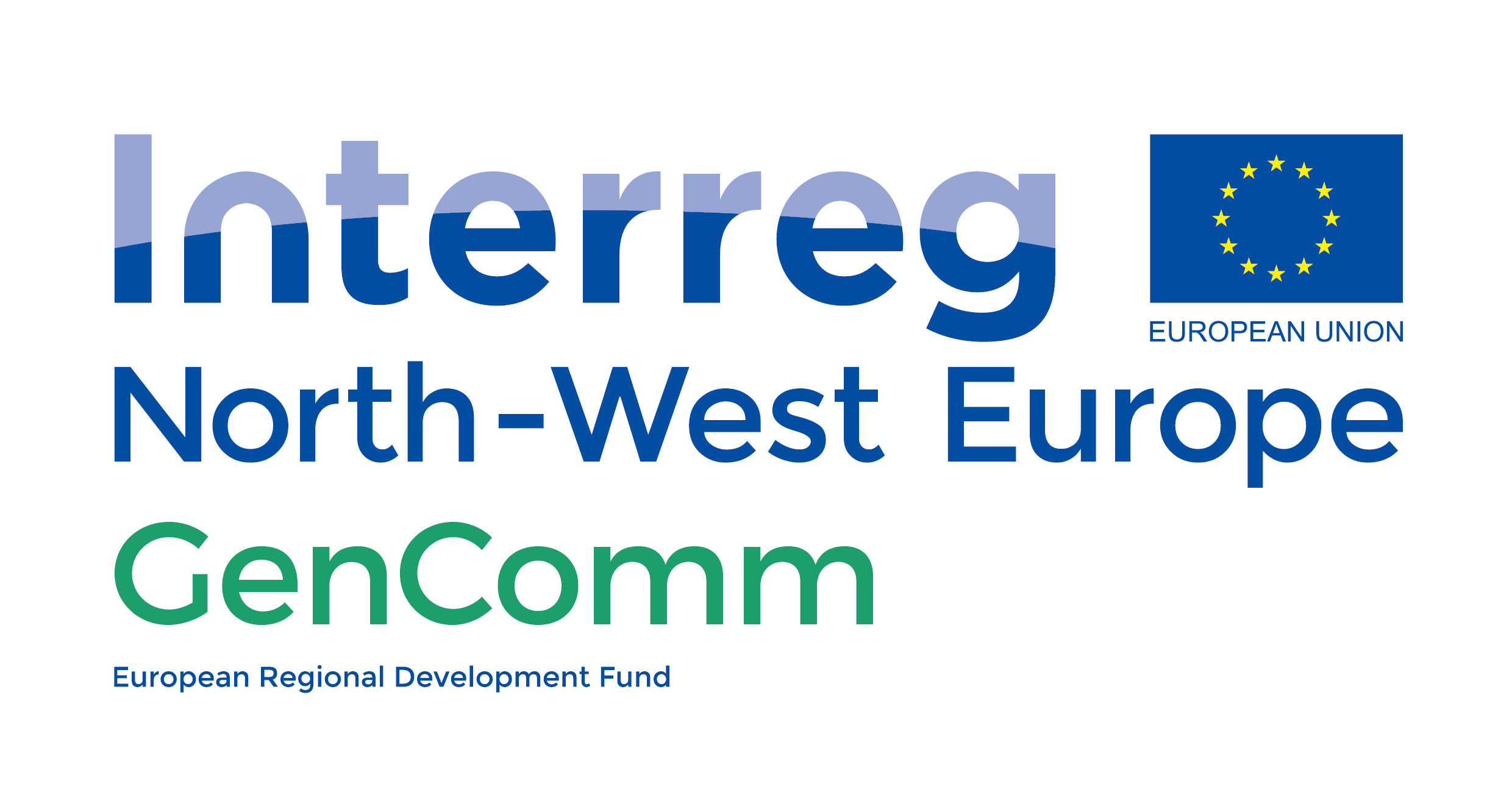 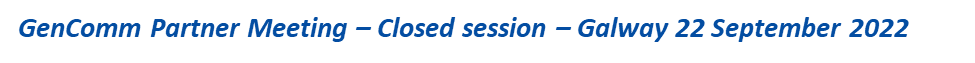 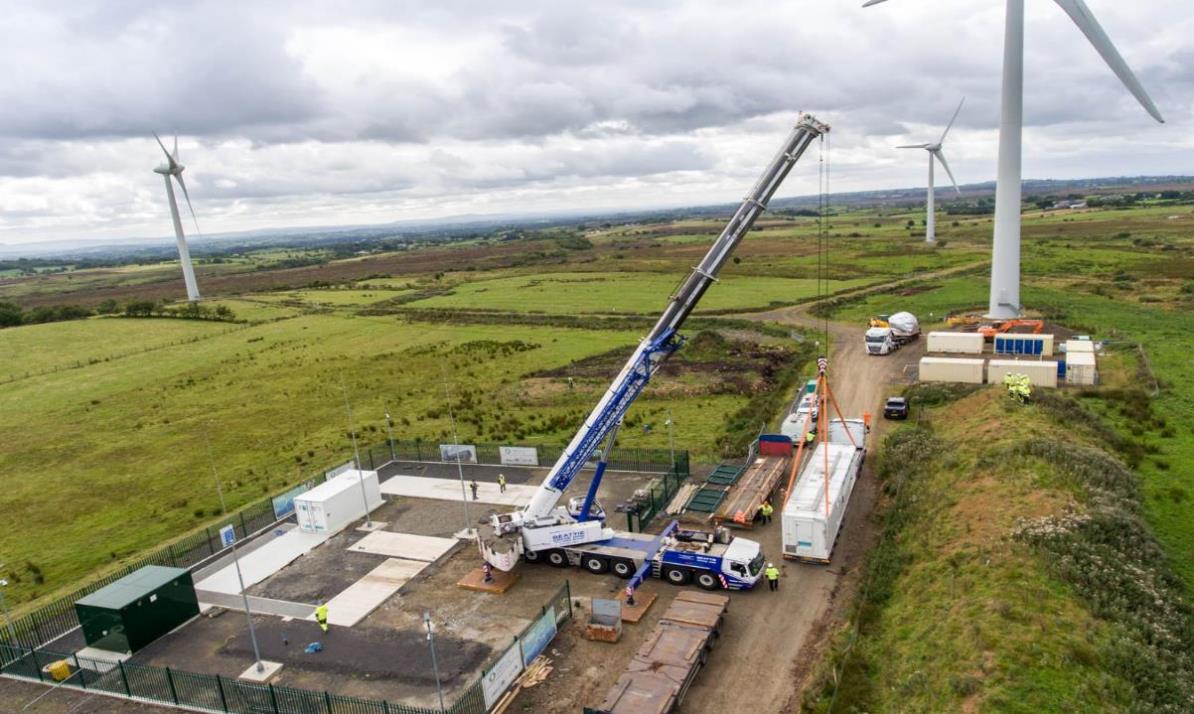 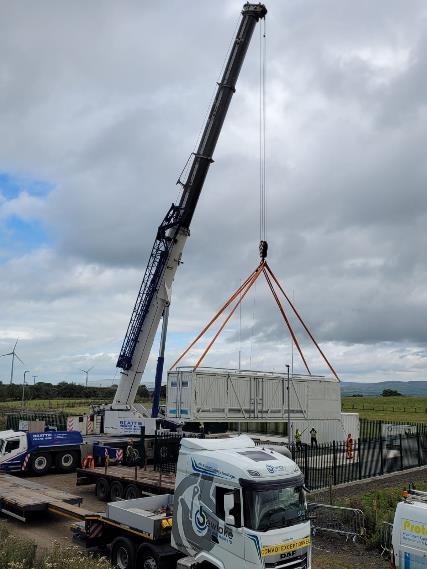 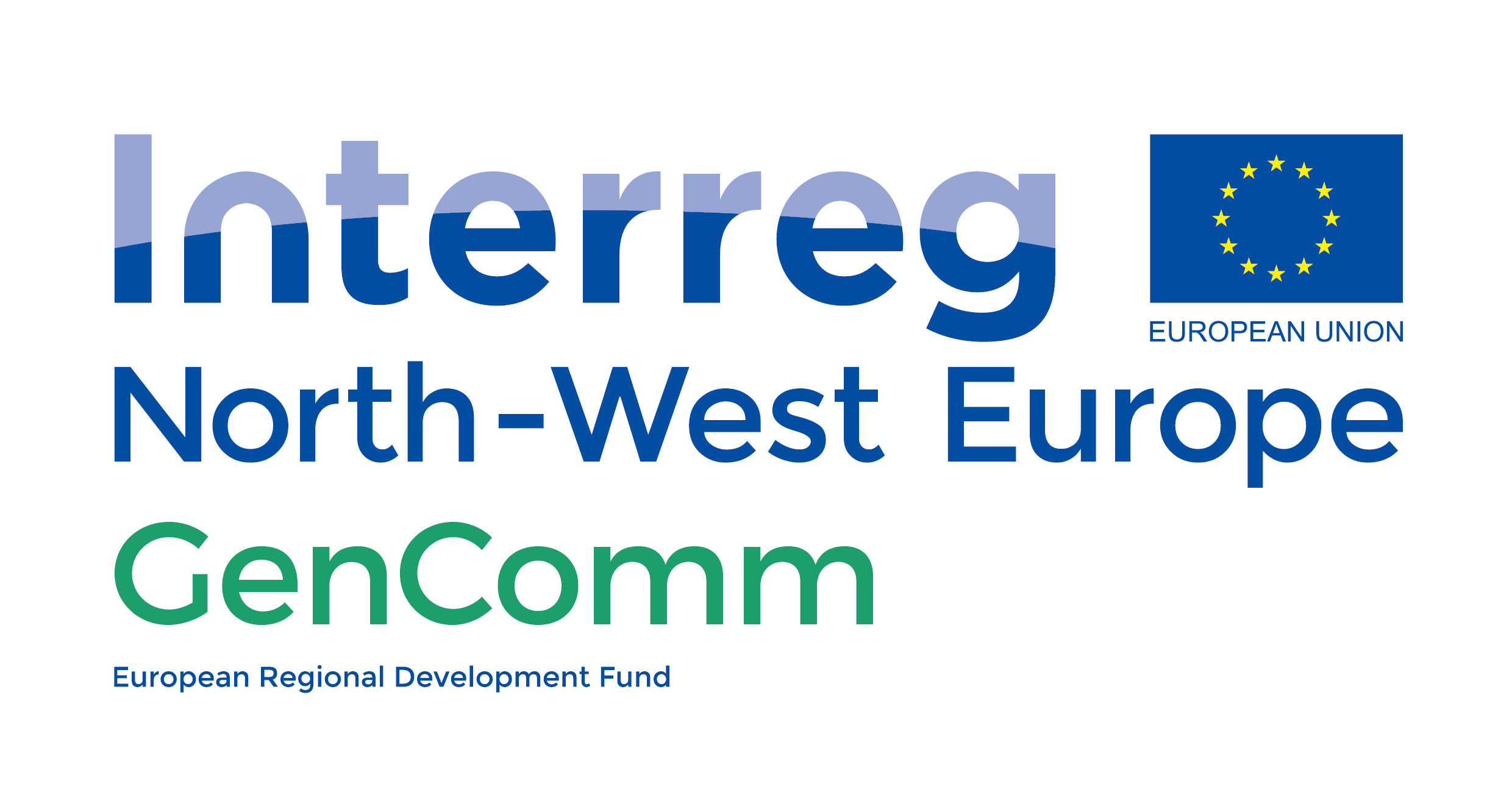 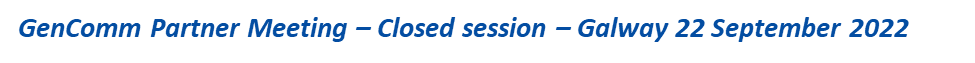 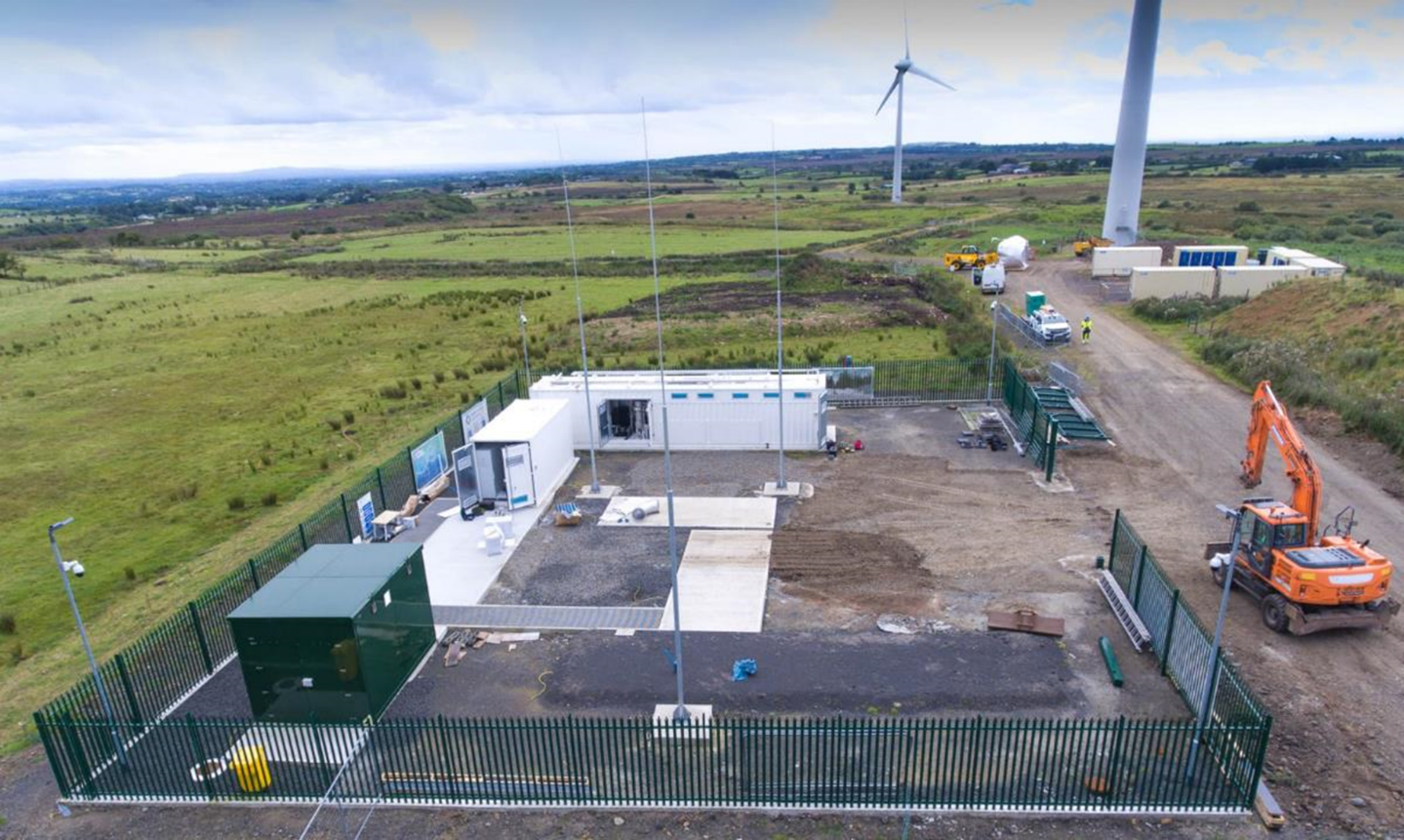 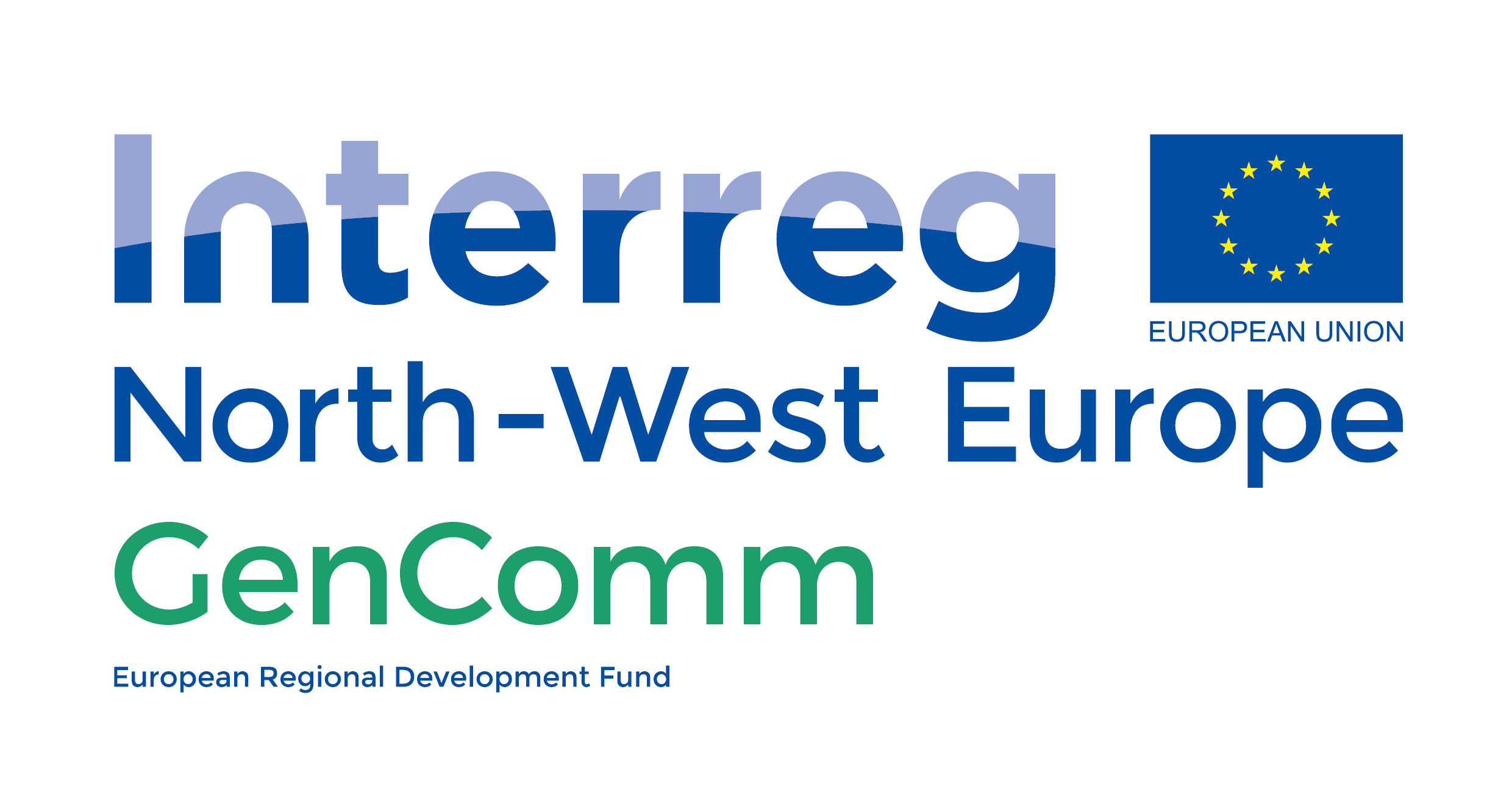 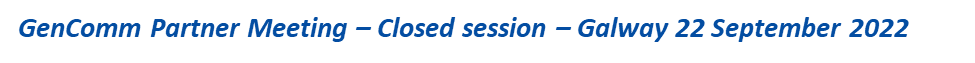 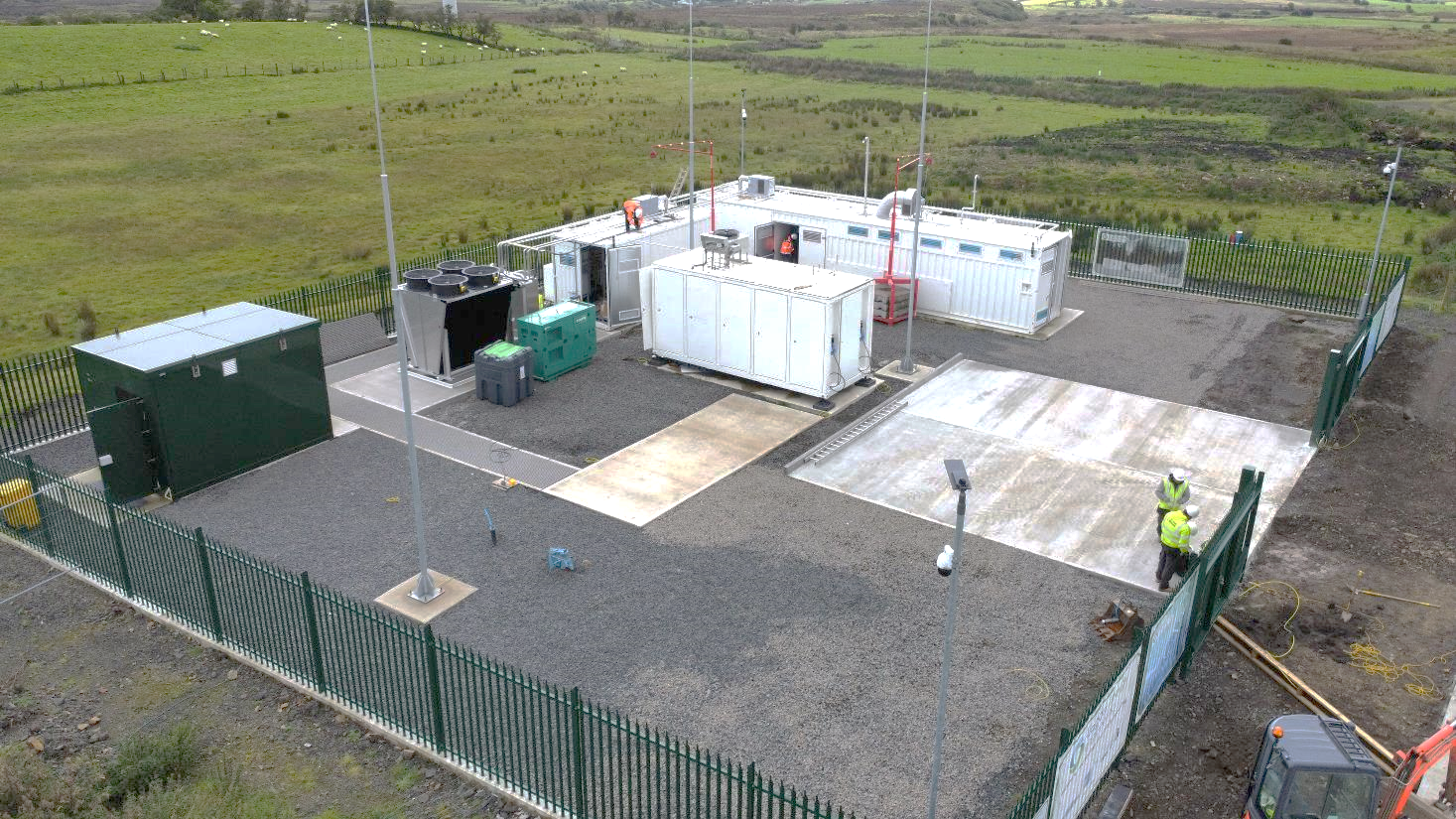 Utility Skid
Cooler
Electrolyser
Compressor
Transformer
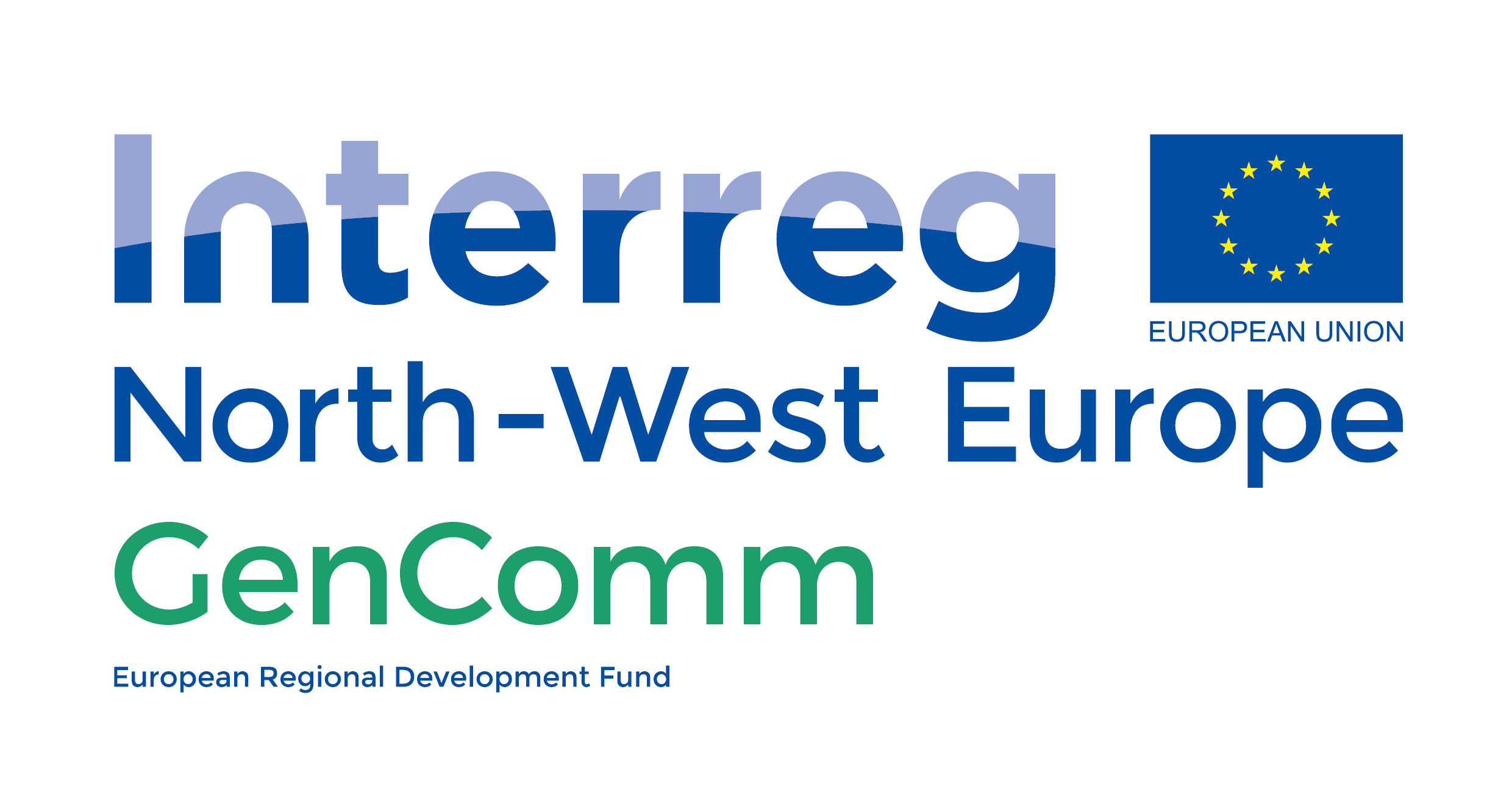 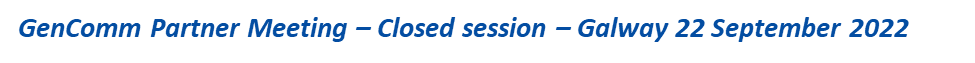 Long Mountain Hydrogen Progress
Safety sign-off

Commissioning  

Civil works

System integration

Electrolyser delivery

Compressor delivery
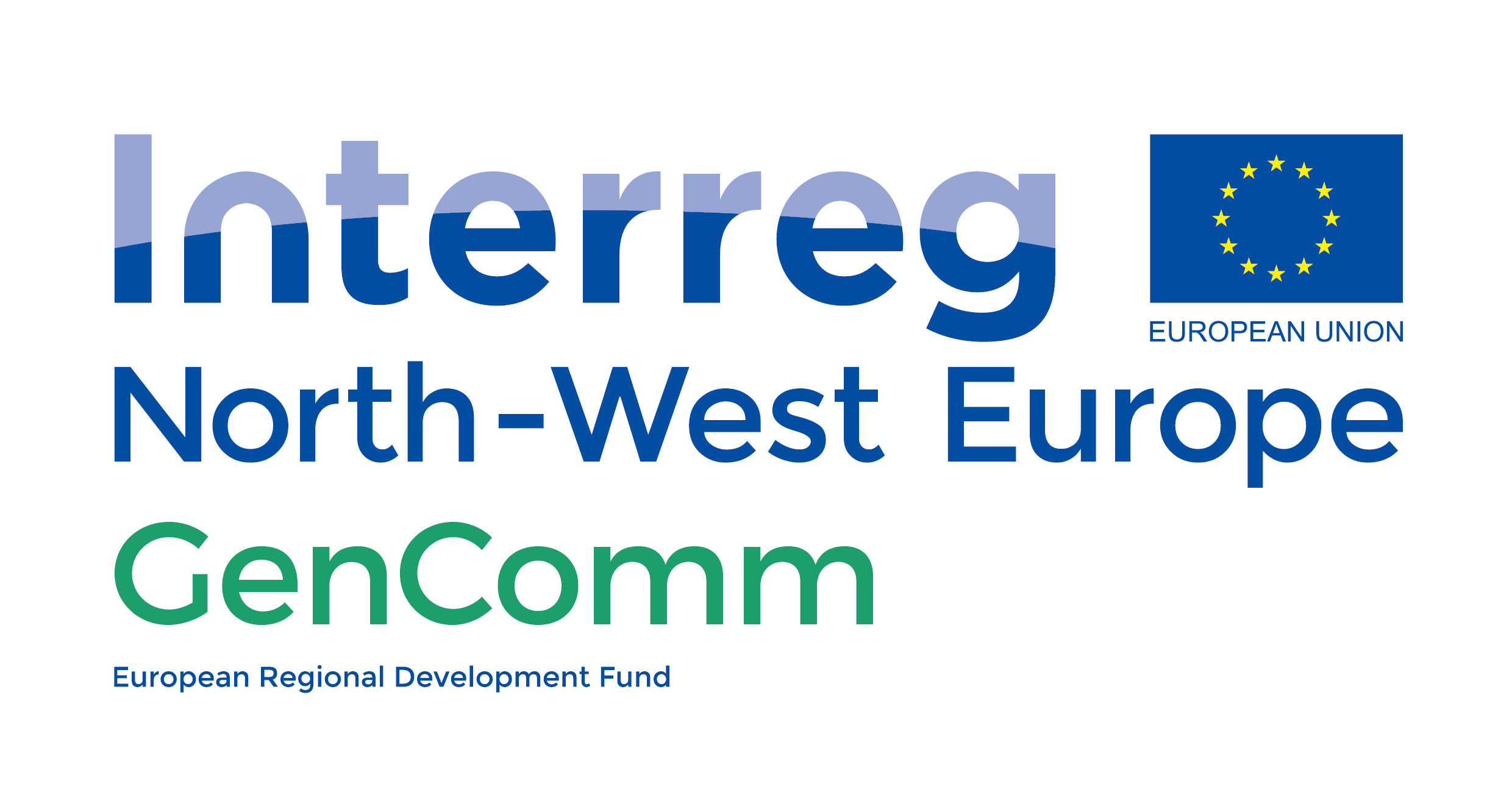 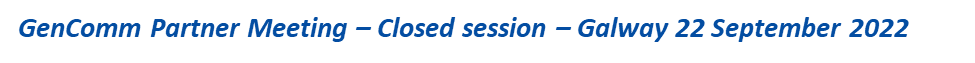 Hydrogen Refuelling Station
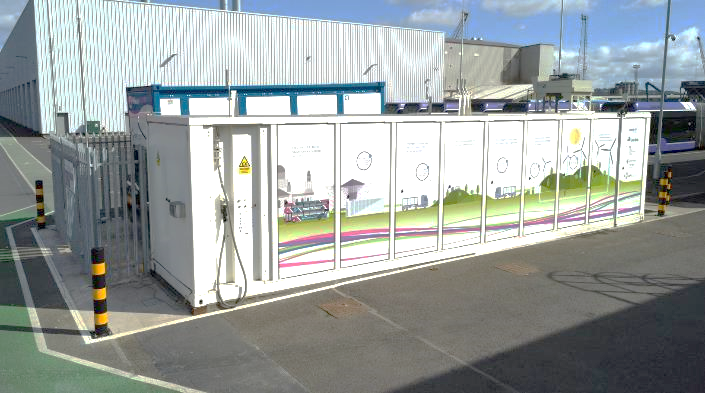 Over one year in operation

Over 6,000kgs dispensed

Servicing seven FCEV buses

System monitoring for maximum performance
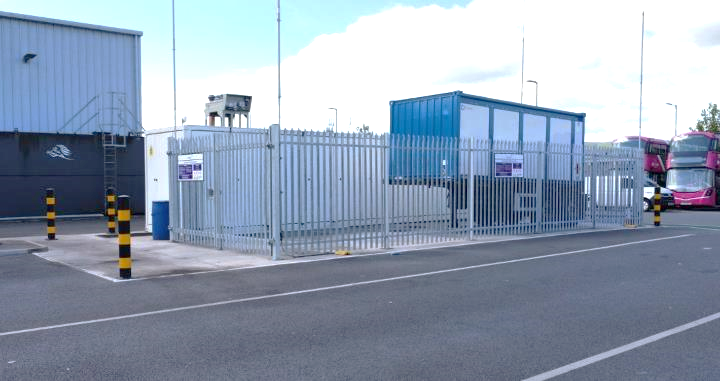 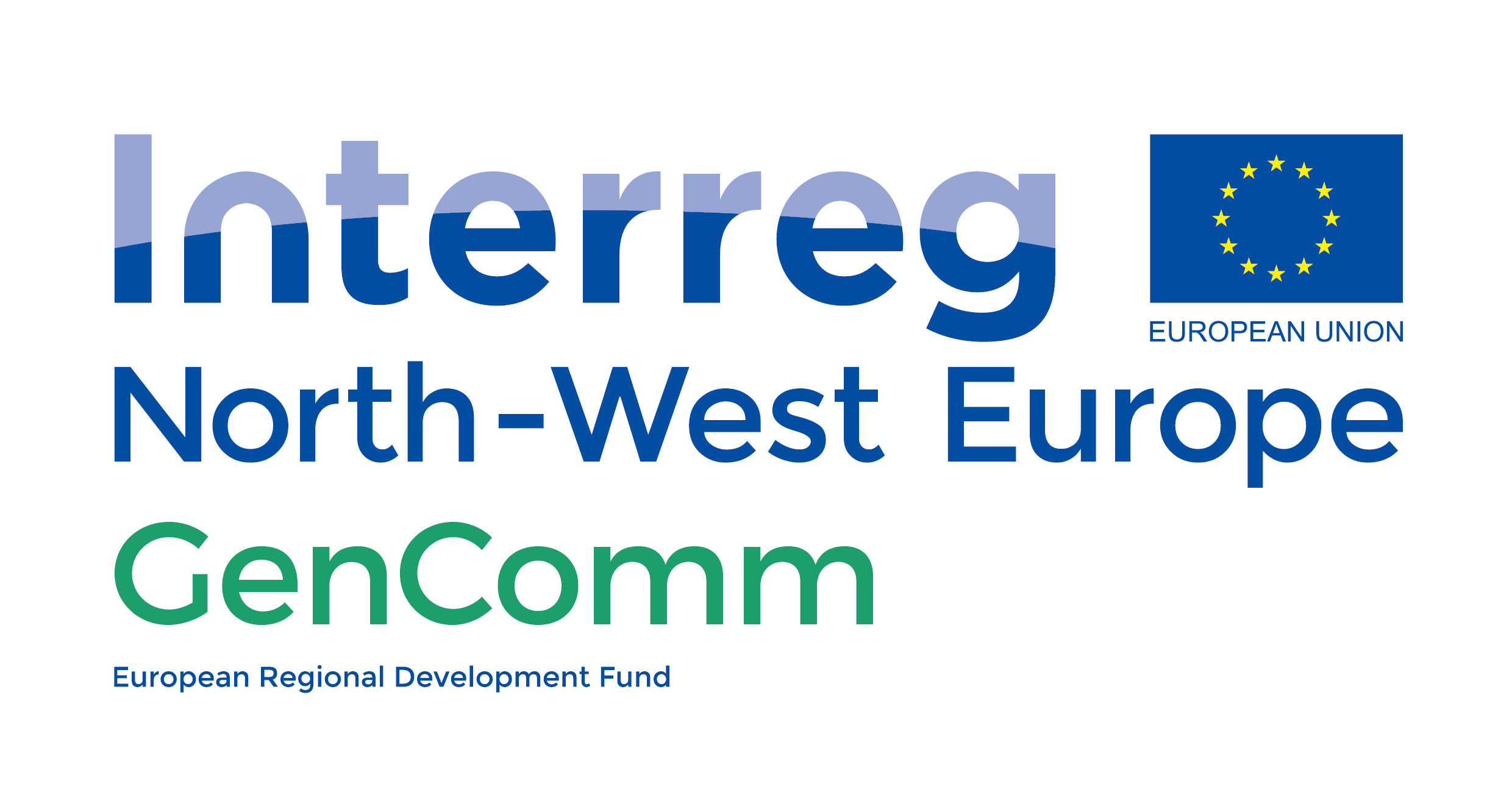 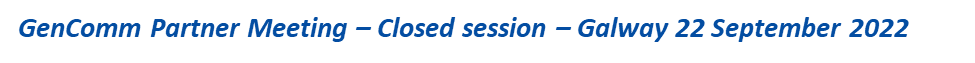 Questions?
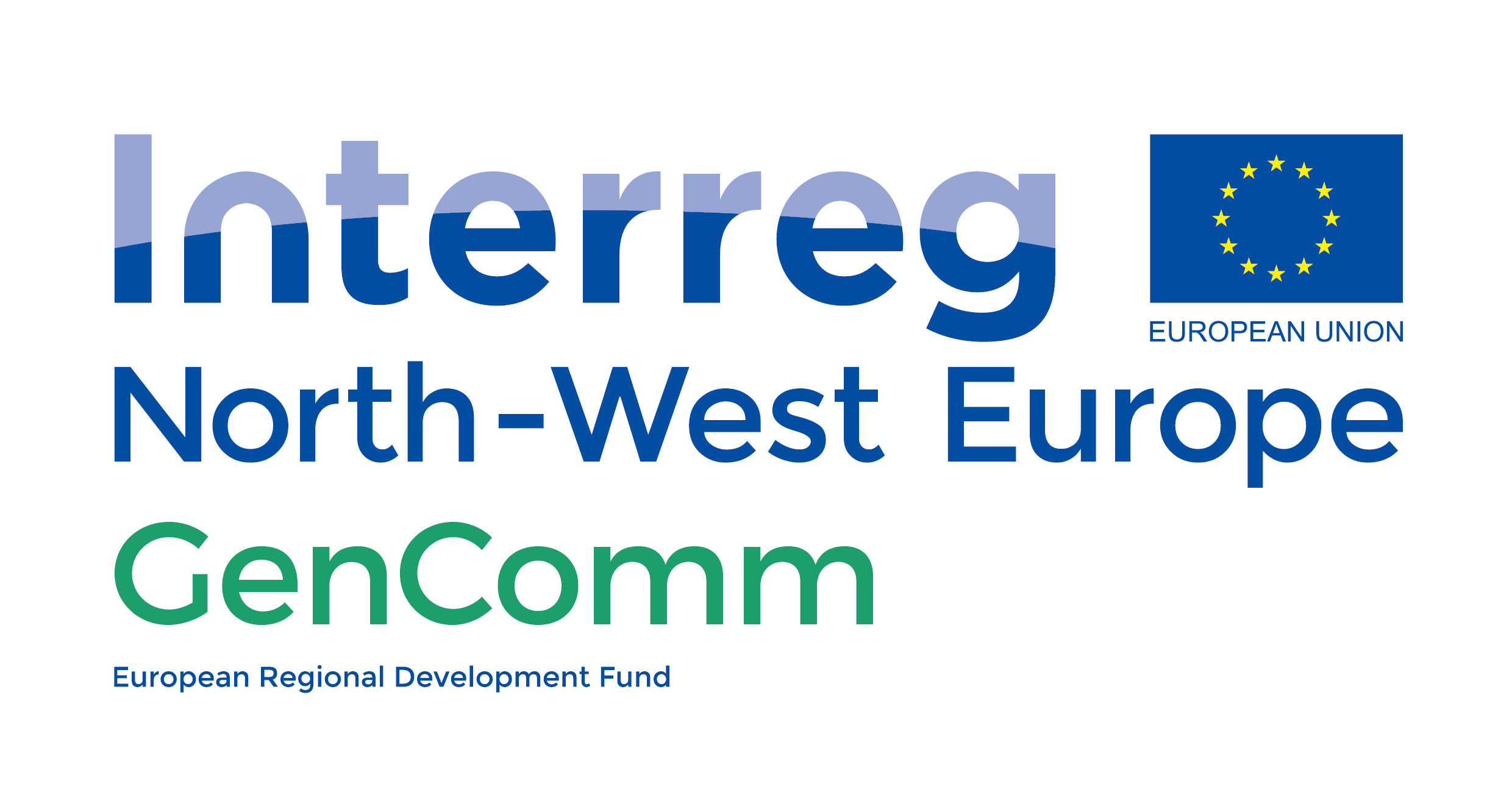 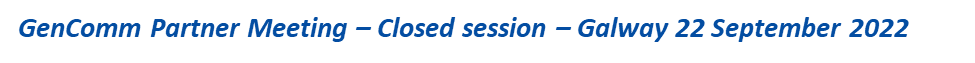